A comparison of axle weight masses from a low-speed weigh-in-motion scale and a static weighbridge scale for the purpose of broadening law enforcement efforts
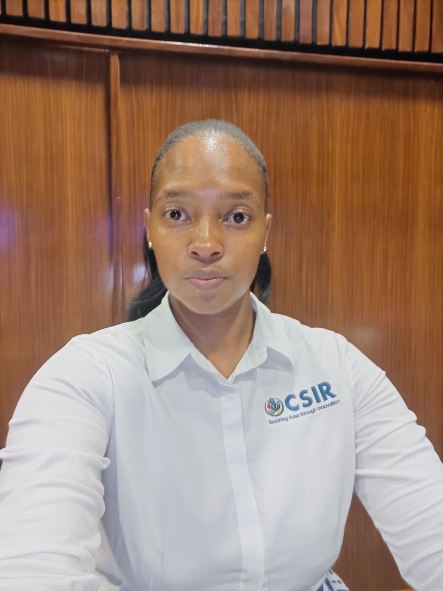 Phindile Lydia Binda
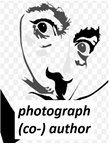 6 - 10 November 2023 
Brisbane, Australia
Introduction/Background
WIM scale vs Static Weighbridge 
Weigh-In-Motion uses in South Africa
Why Weigh-In-Motion is not used for law enforcement.
Why this study
Author 
Phindile Binda
[Speaker Notes: According to (Slavik, 2007), a WIM scale is "a technique for the measurement of axle loads without stopping vehicles" and "a scale that measures dynamic forces applied to the road surface by passing wheels." 
Then vice versa, a static weighbridge scale is a scale that assesses]
Introduction
Weigh-In-Motion History in South Africa (Slavik, 2007)











Permanent WIM Stations across South Africa(Kannemeyer, 2018)
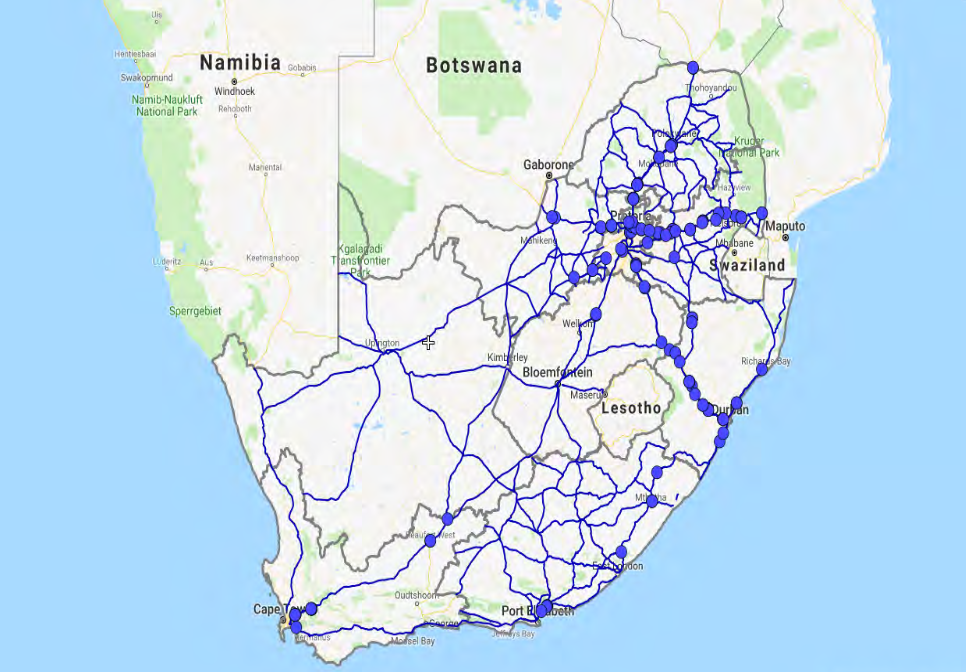 Author 
Phindile Binda
[Speaker Notes: Most of the WIM in SA are found along the Port Roads]
Methodology
Data used comes from two 24 hours operating static weighbridge scales and 2 automated weigh-in-motion scales.
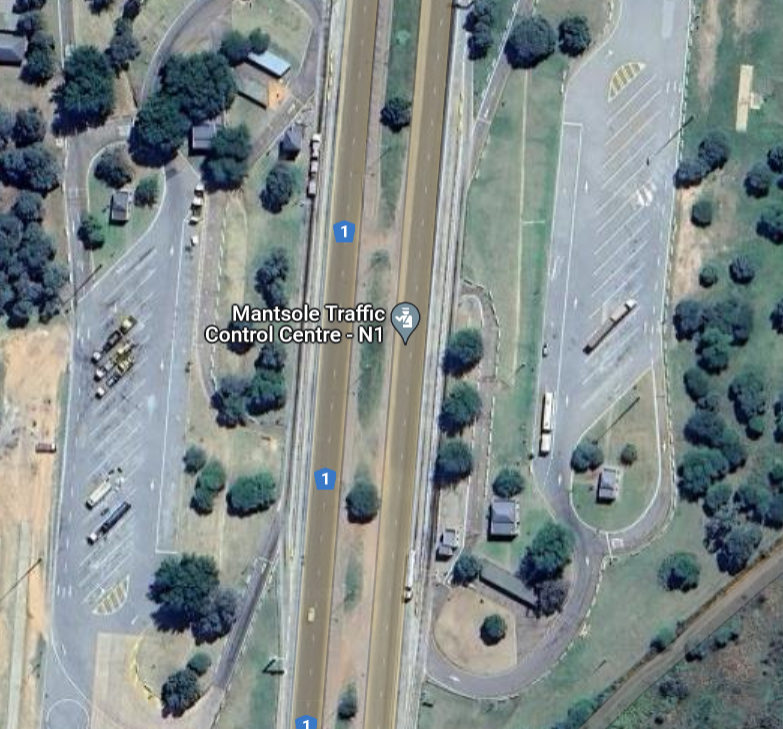 Author 
Phindile Binda
Methodology
Data used was from November 2022 to January 2023

Date, Time and Vehicle Registration numbers

Static weigh bridge data >> Weigh-In-Motion data

Data cleaning
Author 
Phindile Binda
Methodology
31 717 heavy Vehicles >> 26 vehicle configurations

3 744 >> 2 axle units, 9 585 >> 3 axle units, and 18 388 >> 4 axle units

2 axle units >> 3 Vehicle configurations

3 axle units >> 8 Vehicle configurations

4 axle units >> 15 Vehicle configurations
Author 
Phindile Binda
Data Analysis & Results
All Vehicles Loading Status
Author 
Phindile Binda
Data Analysis & Results
Axles which have an accuracy rate of 100% and +-15%.








𝐴𝑐𝑐(𝐴𝑐𝑐𝑢𝑟𝑎𝑐𝑦)=𝑊𝐼𝑀 𝑊𝑒𝑖𝑔ℎ𝑡𝑠/𝑆𝑡𝑎𝑡𝑖𝑐 𝑊𝑒𝑖𝑔ℎ𝑡𝑠∗100
Author 
Phindile Binda
[Speaker Notes: ASTM E 1318 (2002) ‘Standard Specification for Highway Weigh-In-Motion (WIM) Systems with User Requirements and Test Methods]
Data Analysis & Results
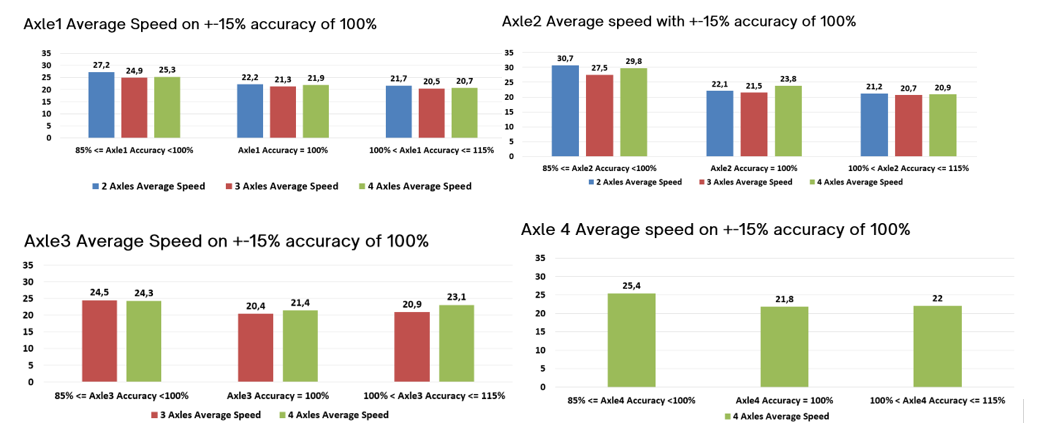 Author 
Phindile Binda
Data Analysis & Results
Axle Accuracy Rate of Legal Vehicles
Author 
Phindile Binda
Data Analysis & Results
Axle Accuracy Rate of Warning Vehicles
Author 
Phindile Binda
Data Analysis & Results
Axle Accuracy Rate of Overload Vehicles
Author 
Phindile Binda
Discussion/Conclusion
Majority of the accuracy rates were among the +- 15%
Very few weights were 100% accurate.
WIM will always be a WIM
Future Work.
Author 
Phindile Binda